Colin Glesner  - 15/10/2020
Bringing symmetry between and within safety and security cultures
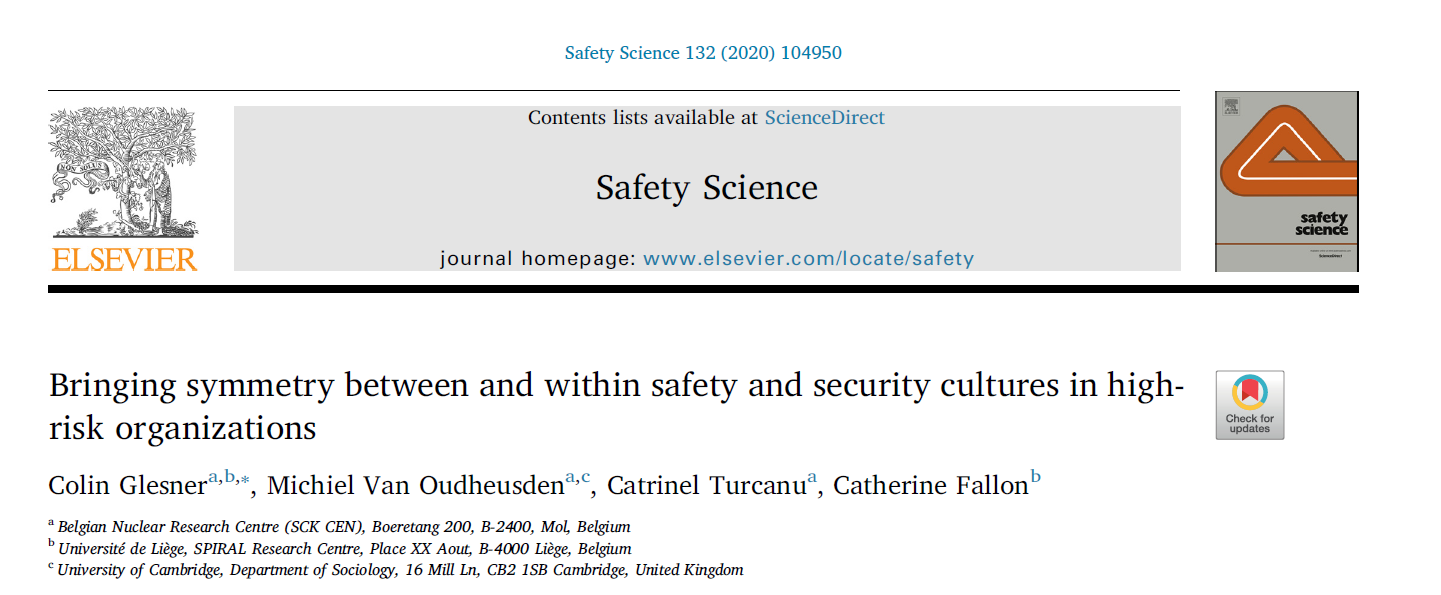 2
Security culture concept = underdeveloped
“safety culture” and “security culture”: two gaps
Subordination of ‘security culture’ to ‘safety culture’
What is the interaction between safety and security cultures?
Procedures, technologies mostly seen as passive tools
Human centric
3
Security culture concept = underdeveloped
Non-humans co-produce safety and security cultures
Subordination of ‘security culture’ to ‘safety culture’
What is the interaction between safety and security cultures?
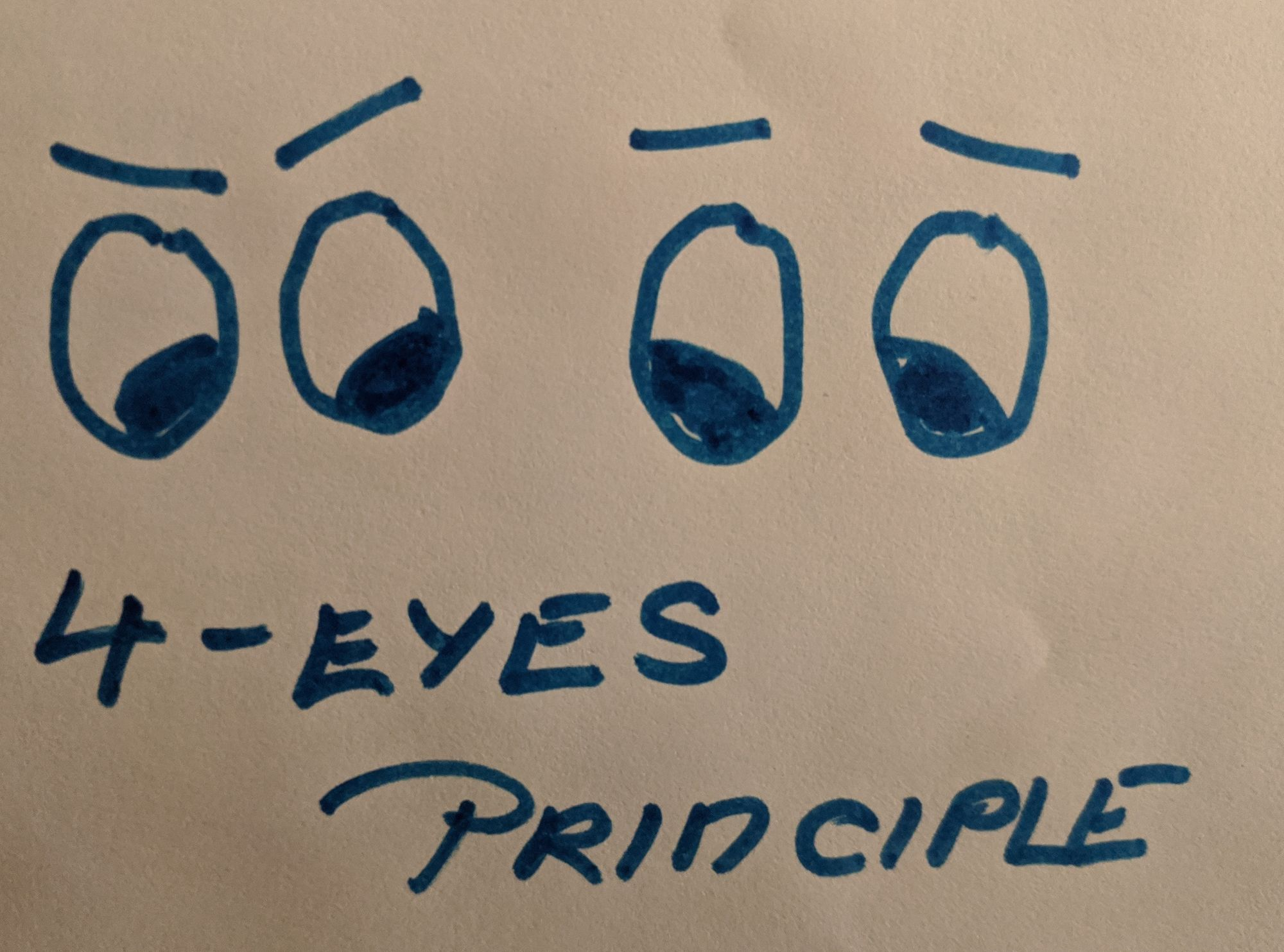 Procedures, technologies mostly seen as passive tools
Human centric
4
Recommendations to High-risk organizations
5
Copyright © SCK CEN

PLEASE NOTE!
This presentation contains data, information and formats for dedicated use only and may not be communicated, copied, reproduced, distributed or cited without the explicit written permission of SCK CEN.If this explicit written permission has been obtained, please reference the author, followed by ‘by courtesy of SCK CEN’.

Any infringement to this rule is illegal and entitles to claim damages from the infringer, without prejudice to any other right in case of granting a patent or registration in the field of intellectual property.


SCK CEN
Belgian Nuclear Research Centre

Foundation of Public Utility

Registered Office: Avenue Herrmann-Debrouxlaan 40 – BE-1160 BRUSSELS
Operational Office: Boeretang 200 – BE-2400 MOL
6